Презентация к уроку по учебному предмету «физическая культура»  во 2-м классе по теме :«обучение технике прыжка через скакалку» (с видео элементами)
Разработчик – учитель физической культуры 
ГБОУ ШМК Бибирево 
Сысоева Олеся Вячеславовна
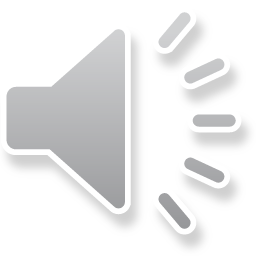 Прыжки через гимнастическую скакалку :
являются не просто физическим упражнением - это универсальное средство для активного отдыха, учебного и тренировочного процесса. 
с помощью прыжков со скакалкой развиваются такие физические качества как координация движений, быстрота, выносливость, прыгучесть. 
использовать прыжки со скакалкой можно как тренировочные упражнения в различных видах спорта, так и как вид соревновательной деятельности. Поэтому важно научить учащихся правильно выполнять прыжки со скакалкой.
Как правильно подобрать скакалку для детей?
В диаметре скакалка должна быть не тоньше 0,8 или 0,9 см. Если она будет тоньше – она будет легкой и ее будет трудно крутить; если толще – то тяжело. Она должна быть достаточно длинной, чтобы каждый раз касалась пола в тот момент, когда туловище выпрямлено и руки находятся на уровне бедер. Ребенок  должен взять ее за ручки и наступить в середине стопой. Когда  ребенок ее натянет, концы должны касаться подмышек. Когда скакалка слишком длинная, то трудно контролировать движения.
Захват руками за ручки скакалки осуществляется  свободно, без напряжения, развернутыми пальцами вперед, а сама скакалка свисает с внешней стороны рук. Ручка скакалки направлена вниз и зажата между большим пальцем и  остальными. Каждый раз надо проверять правильный захват скакалки ребенком!
Техника   вращения   скакалки
Вращение скакалки производится  кистями слегка согнутых рук, а не всей рукой. Локти при этом свободно опущены и вместе с плечевыми суставами только поддерживают вращение.                                                                                                          Чем быстрее вращается скакалка, тем интенсивнее работают кисти рук. При замедленном движении скакалки руки слегка разводятся в стороны.
Упражнение № 1,2
Вращение скакалкой вперед правой рукой стоя на месте.
Затем вращение скакалки правой рукой с прыжками на месте.
Упражнение № 3,4
Вращение скакалкой вперед левой рукой стоя на месте.
Затем вращение скакалки левой рукой с прыжками на месте.
Упражнение №5
Вращение скакалкой вперед стоя на месте. Ногами выполняем перекаты с пяточки на носок. Скакалка проходит под ногами.
Упражнение № 6
Вращение скакалки вперед с выполнением прыжков через скакалку на двух ногах.
Упражнение №7
Вращение скакалки вперед с прыжками на правой ноге.
Упражнение № 8
Вращение скакалки вперед с прыжками на левой ноге.
Упражнение № 9
Вращение скакалки вперед с прыжками-шагами
«лыжник»).
Упражнение № 10
Прыжки на скакалке с перекрестом.
Обязательно надо следить, чтобы руки, слегка согнутые в локтях, были расположены по бокам. При выполнении прыжков туловище следует держать выпрямленным, сохраняя правильную осанку, так как это влияет на свободное дыхание. Дыхание при прыжках задерживать нельзя.                                                              Следует постепенно добиваться легкого и мягкого выполнения прыжков. Для этого надо оттягивать пальцы ног, а приземляться сначала на носки, затем на короткое время опускаться на всю стопу. На приземление надо обращать особое внимание. Приземляться надо – слегка согнув колени, и никогда высоко не отрываться от пола, достаточно подпрыгнуть на 10 - 20 см. Каждая стопа должна приземляться на одно и то же место.
На что обратить внимание!
Прыжки через скакалку — простое, эффективное средство для поддержания тела в тонусе. Они включают разнообразные упражнения, направленные на укрепления мышц, нормализацию работы сердца и сосудов, дыхания, похудение.
Занимайтесь спортом и будьте здоровы!